スライド１
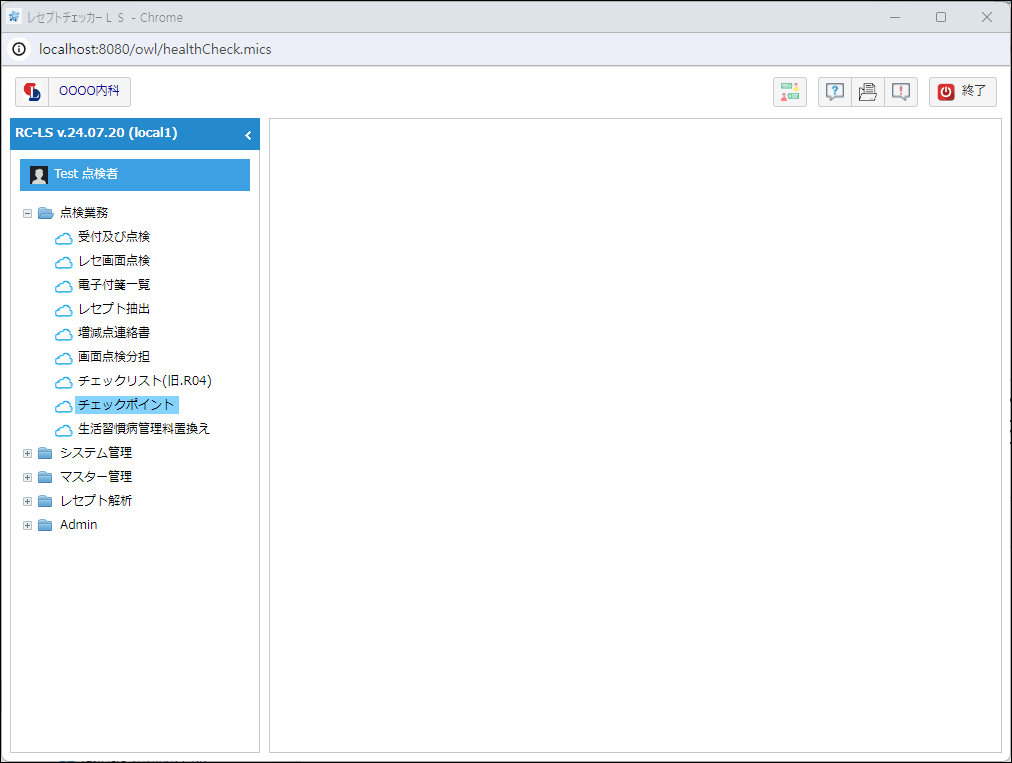 スライド２
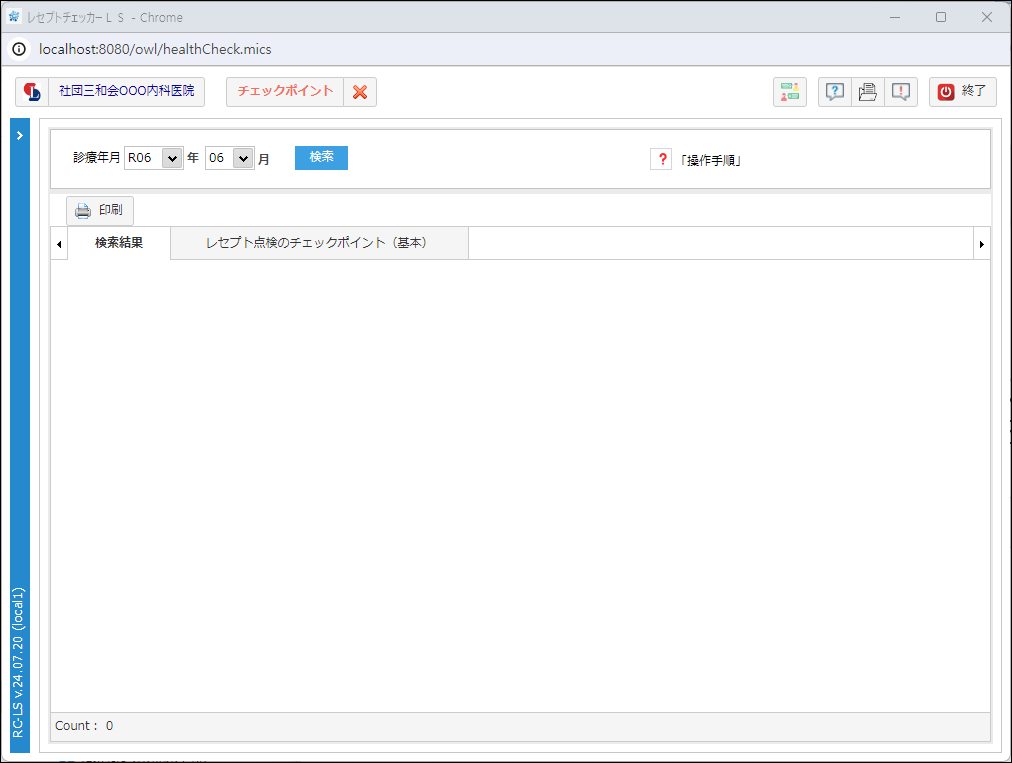 ②
①
スライド３
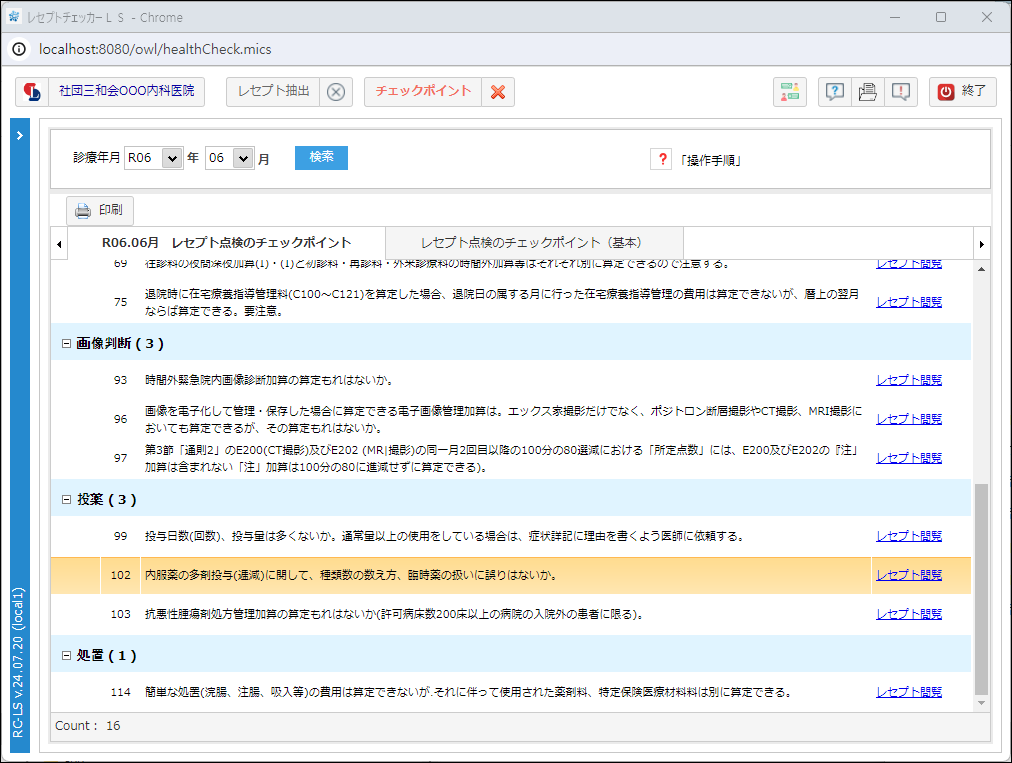 ①
スライド４
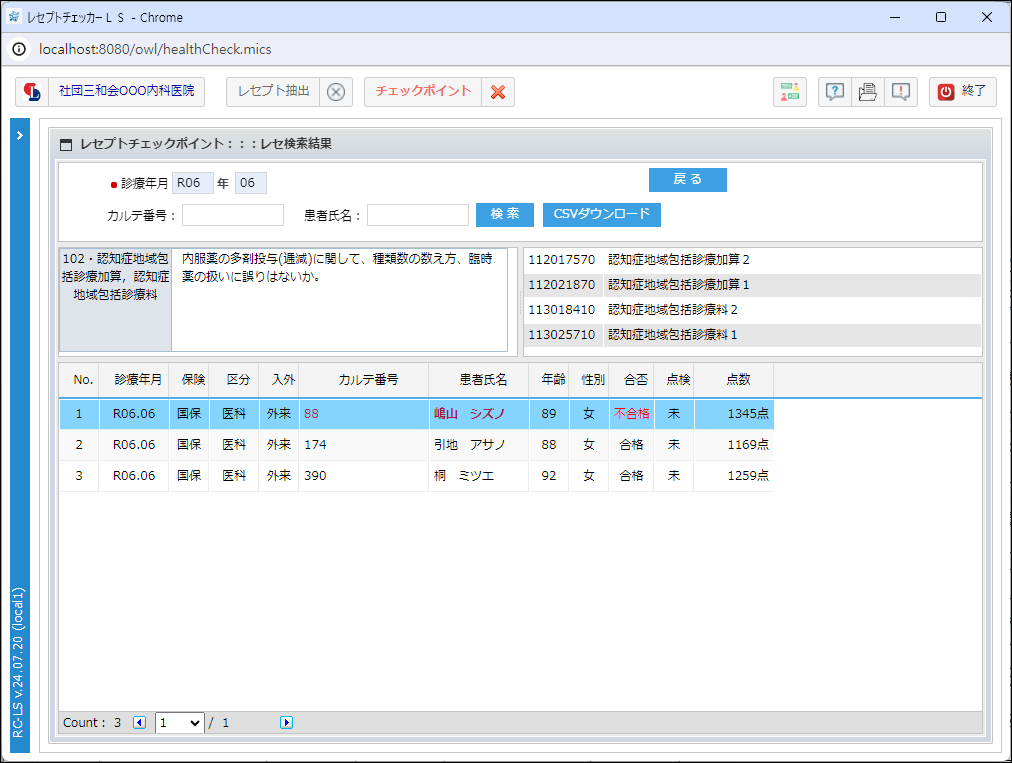 ④
②
①
③
スライド５
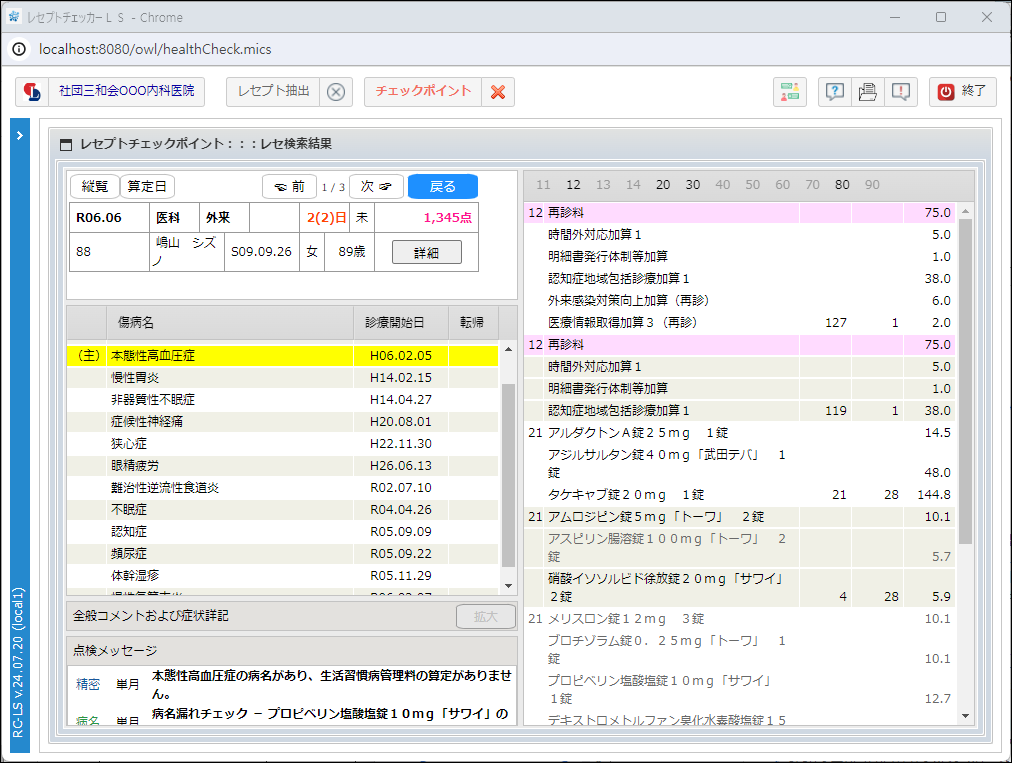 スライド6
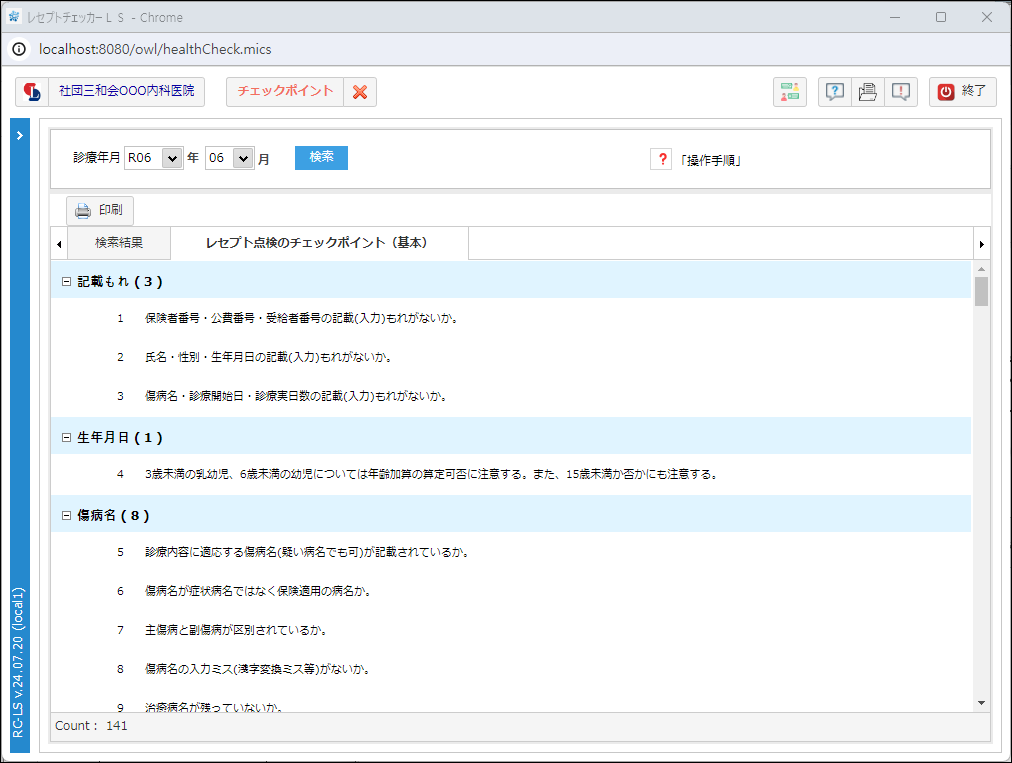 スライド7
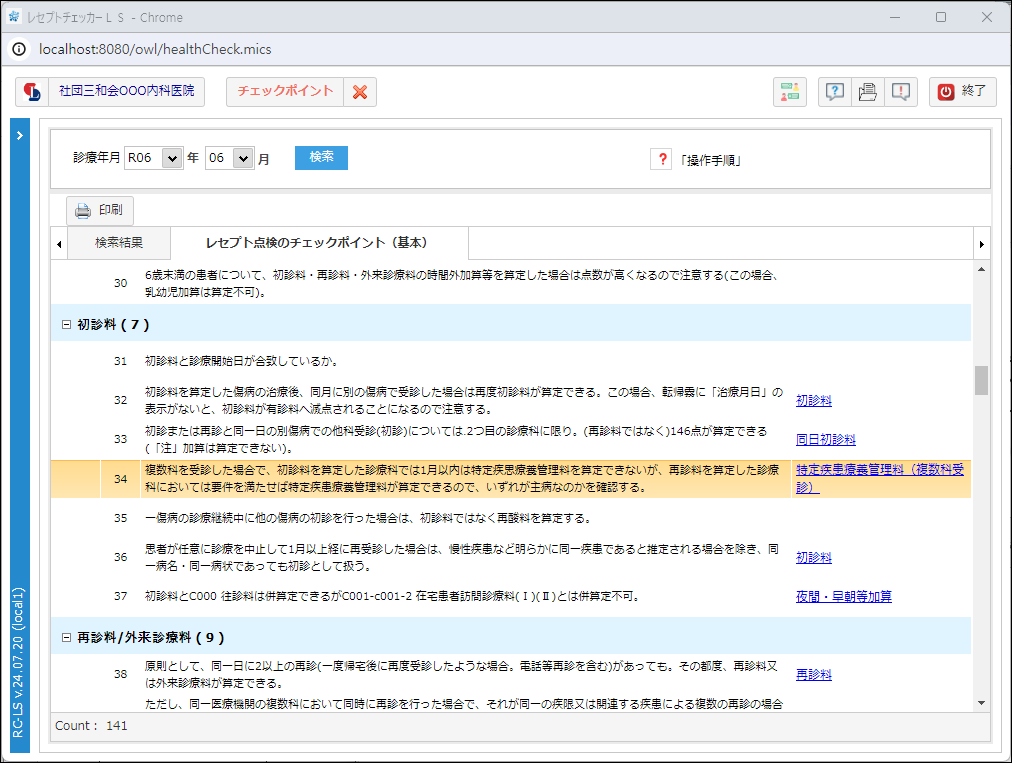 スライド8
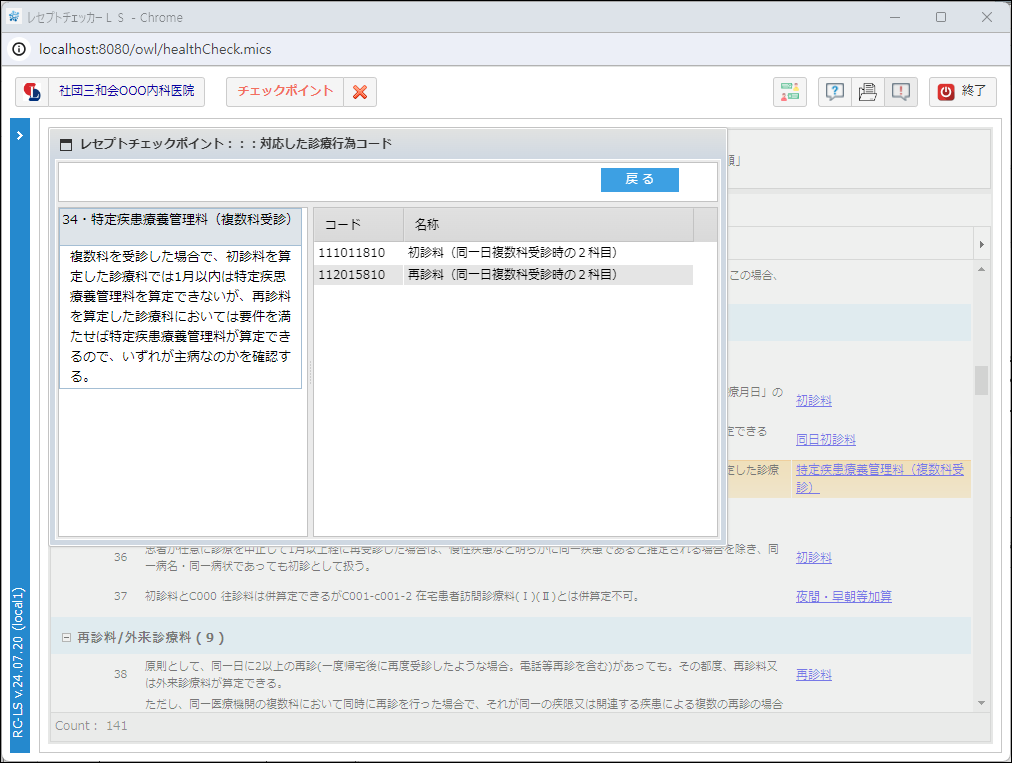